English Class
whatとwho　導入
What’s this?
It’s a school.
What’s this?
It’s a shrine.
What’s this?
It’s a hospital.
What’s this?
It’s a temple.
What’s this?
It’s a police.
What’s this?
It’s a factory.
Let’s practice!
What’s this?
It’s a school.
What’s this?
It’s a shrine.
What’s this?
It’s a hospital.
What’s this?
It’s a temple.
What’s this?
It’s a police.
What’s this?
It’s a factory.
What’s this?　ってどんな意味？
this は「これは」
what は「何」
合体させて…
　　　「これは何ですか？」になる。
答えはIt’s a cat.のようになる。
　　　（「それはネコです」）
I have questions!
Please answer my quizes one more time.
Who is he?
He is a robot.
He is 129.3 cm.
He doesn’t like a mouse.
He likes dorayaki.
His birthday is 2112. 9. 3.
Who is he?
絵は違うものを
参照しています。
必要に応じて
変更してください。
Yes!  He is Doraemon.
Who is she?
She is from Australia.
She is twelve.
She likes Japanese food.
She loves sushi.
She often drinks green tea, too.
Who is she?
絵は違うものを
参照しています。
必要に応じて
変更してください。
Yes!  She’s Meg.
Whoとはどんな意味？？
Who=だれ？
Who am I?
　　　わたしはだれですか？
Who are you? ----- I’m Takeru.
　　　あなたはだれですか？
Who is Takeru? ----- He’s my friend.
　　　タケルとはだれですか？
練習しよう
Who is he?
---He is Doraemon.
Who is Doraemon?
---He is a robot.
練習しよう
Who is she?
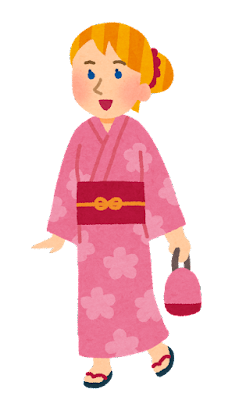 ---She is Meg.
Who is Meg?
---She is a student.
Today’s Target!
Let’s make a quiz!
ここからの内容は
実情に応じて変更してください。
授業の都合上、ここでは
who am I?　クイズを
自分で作ろう、という流れに
なっています。
How to do
４人グループに分かれる（T字グループ）
グループでお題を決めて、クイズを作る
Who am I? か What is this? のどちらかを作る
１人１つは必ずヒントを作って発表する
最初は難しく、だんだん答えが分かるような
 ヒントを作ってみよう
教科書を参考にしたり、友達と協力しながら作ろう
Demonstration! 1
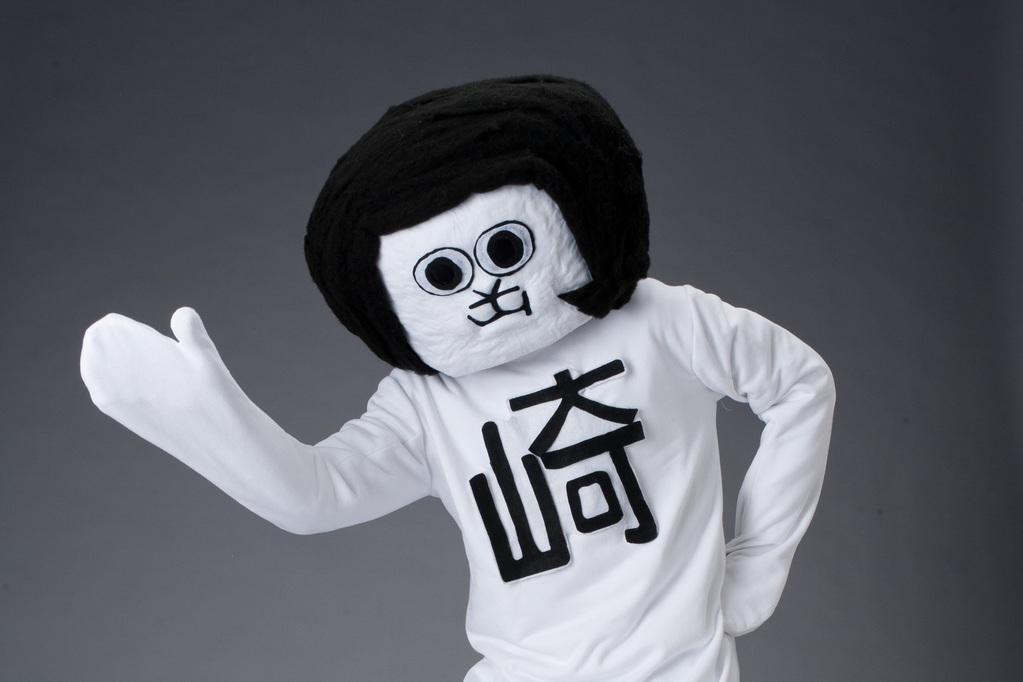 Who am I?
I live in Okazaki.
I’m black and white.
My brother is “Emon-no-jo”.
My face is “OKA”.
My body is “ZAKI”.
少しずつ
分かりやすい
ヒントを加える！
Demonstration! 2
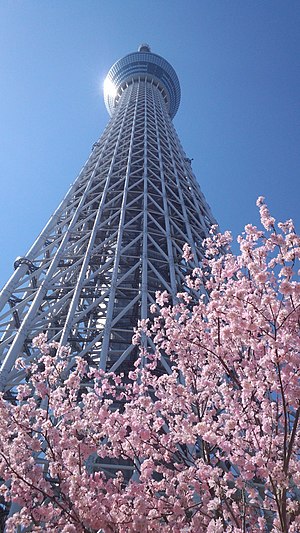 What is this?
It’s very tall.
“Sorakara-chan” is cute.
It’s in Tokyo.
It’s in Asakusa.
It’s 634m.
分かりやすい
簡単な表現を
使うとGOOD！